Имя существительное
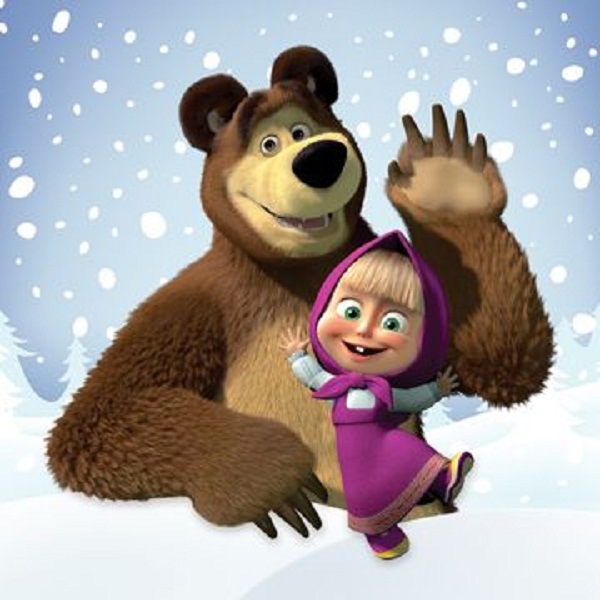 Автор: Тарасенкова Светлана Васильевна, учитель русского языка и литературы МБОУ Павловская СШ.
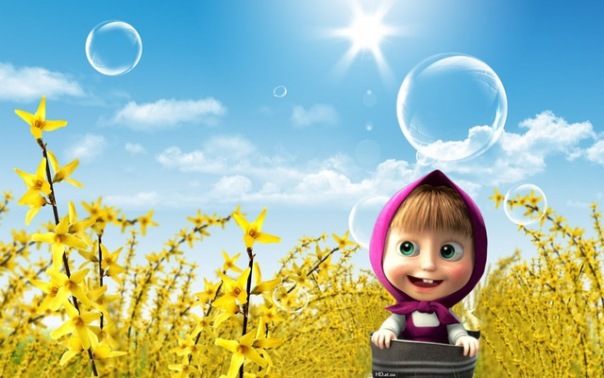 Сегодня вы повторяете тему «Имя существительное». А давайте повторим её вместе!!! Помогут нам в этом мой лучший друг Медведь и все обитатели нашего леса!
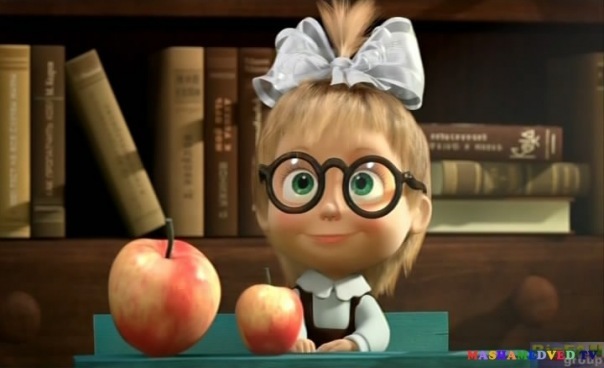 Для начала успокойтесь, соберитесь и вспомните всё, что узнали об этой замечательной части речи. А мы с Мишкой приготовим для вас несколько заданий!!!
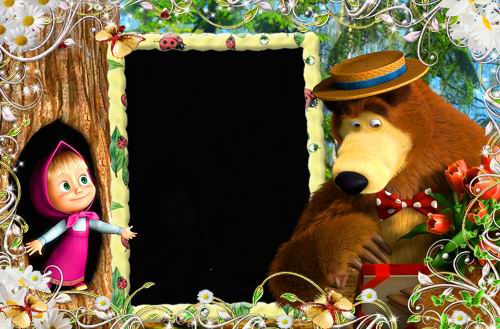 Вот и первое задание!

Ответьте на вопросы:

1.Что обозначают существительные?

2. На какие вопросы отвечают?

3. Перечислите морфологические признаки существительного.
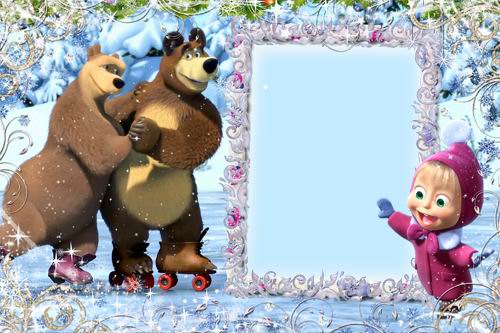 Определите склонение всех существительных в этих предложениях:


Солнечные зайчики прыгают по лужам, 
Ручеёк сверкает лентой голубой.
Капли разлетаются брызгами веснушек
Только дружбу крепкую не разлить водой.
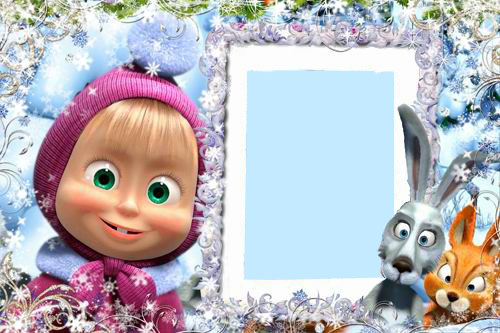 Определите род, число и падеж любых 5 – 6 существительных в этих предложениях:

Зверя по следам любого 
Узнавать умею я! 
И жирафа, и корову, 
И жука, и воробья! 

Чьи это следы петляют 
Около лесных дорог? 
Это по лесу гуляют 
Нособраз и дикорог! 

Нет, не то! Постойте, что-тo… 
Не другой ли зверь ходил? 
А! Это след от крокомота!.. 
Или это бегедил? 

Нет, конечно!.. Да, конечно! 
Будь уверен, не гадай. 
По поляне ходят снежной 
Попукан и пелигай!
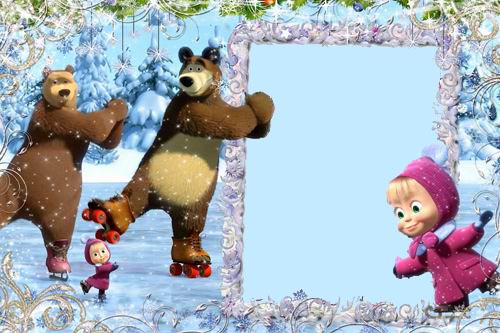 Определите синтаксическую роль всех существительных .



Под смех ребячьих стаек
На речке лёд не тает,
А люди пробегают,
Пряча нос в воротники.




Всем дома не сидится,
И смех, как снег, искрится,
Когда играют в салочки
Весёлые коньки.
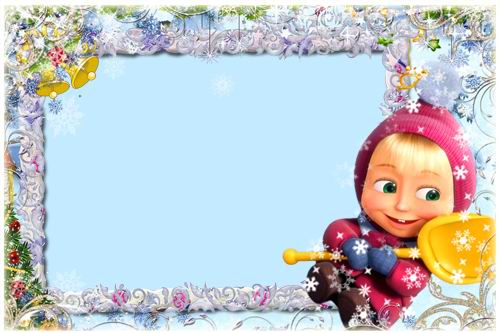 В снежинках, словно в звёздах,
Серебряным стал воздух,
Но вопреки морозу,
Своей лени вопреки, -
Беги к друзьям на речку,
Шнуруй коньки покрепче,
На льду ведь трудно сделать
Только первые шаги.
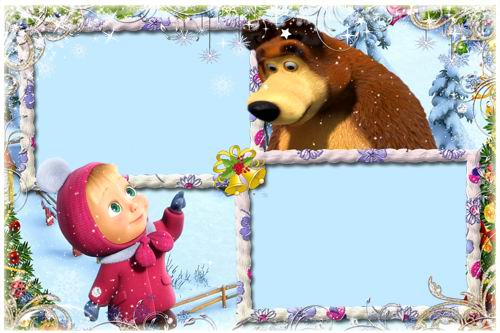 Задание № 6.
Разберите по составу выделенные существительные.
Пусть музыка играет,
Пусть смех не замолкает,
В глазах детей сияют
Веселья огоньки.
Пусть радость не погаснет,
На льду сегодня праздник.
И всё быстрей вперёд летят
Весёлые коньки.
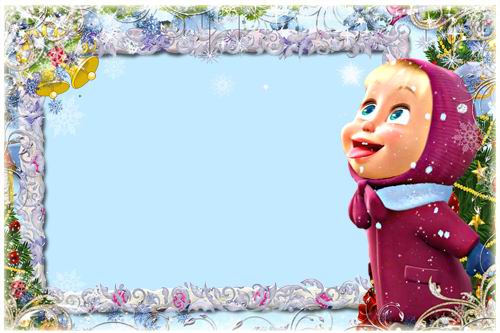 Задание седьмое.
Подберите однокоренные слова ко всем существительным в предложениях.
Тут у нас столпотворенье, 
Это я столпотворю, 
Это варится варенье, 
То есть, я его варю. 

Что на грядке уродится, 
Что на дереве растёт, 
Всё для дела пригодится 
И в варенье попадёт. 

Наберу-ка я кореньев, 
Сыроежек натащу, 
Даже шишечным вареньем 
Я Медведя угощу. 

Ох, сегодня настроенье 
У меня варенное! 
Ты варись, моё варенье 
Необыкновенное!
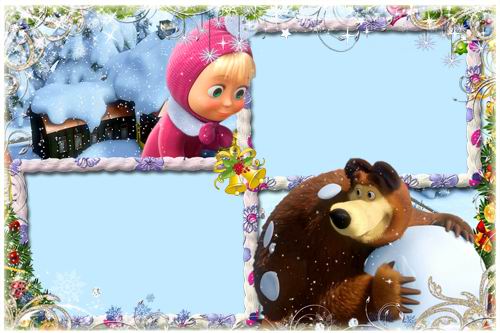 Задание № 8.
Произведите фонетический разбор выделенных существительных.
К нам на праздничную ёлку
Ждём гостей из разных мест.
Все не сердятся нисколько,
Никого никто не ест.

Даже снег бежит вприпрыжку,
А не просто так идёт.
Открывается, как книжка,
Наш весёлый Новый год.
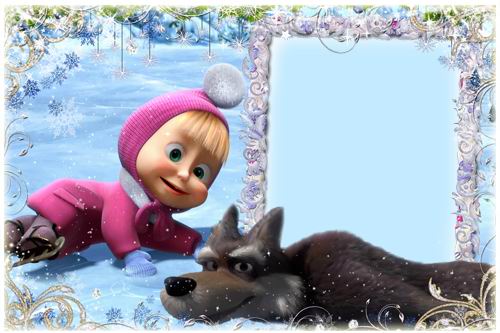 Поставьте выделенные существительные в нужном падеже.
Задание девятое

          (последнее).
Белый снег искрится ярко,
И подарках каждый ждёт,
Потому что без подарок
Не бывает Новый год.

С нетерпеньем ждём мы праздник,
Чтоб подарками получить,
Но приятнее гораздо
Самому его дарить!
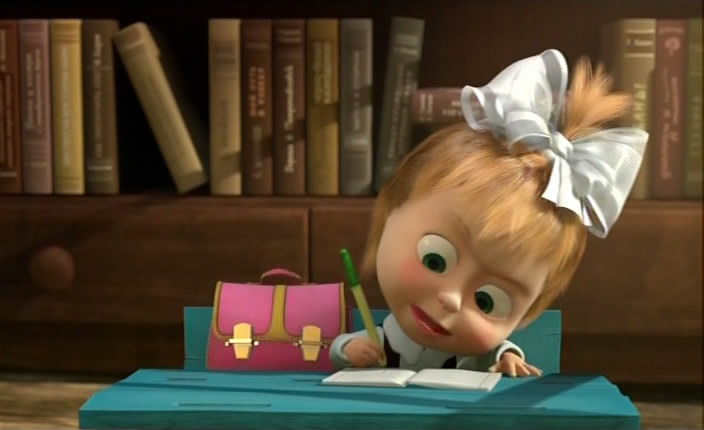 Вы просто молодцы!!! Даже у меня так не получается!  Теперь мне совершенно ясно, что тему «Имя существительное» вы знаете отлично!
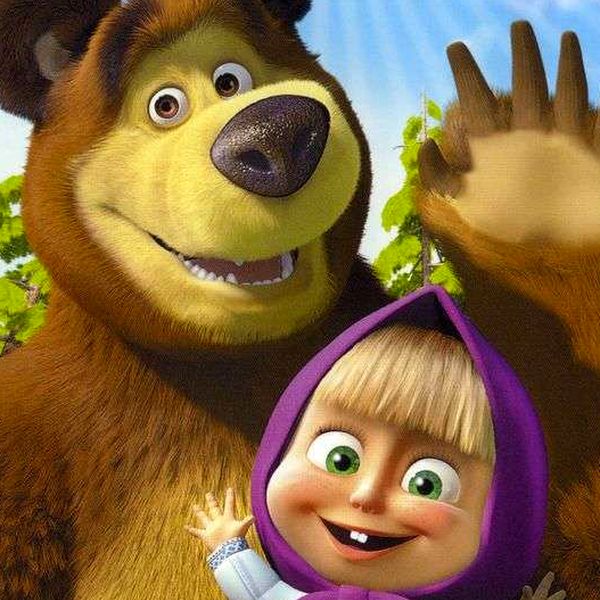 Пока!!!
Приходите ещё!!!
Интернет – источники:
http://xvatit.com/club/group/92/photo/photo/5150/54672/   Маша за партой с яблоками.
http://post.kards.qip.ru/compose/edit/2634/9857493/9/1/index.htm  прощание
http://pic.mob.ua/image/asha_i_medved-deti-multfilmy-10915.html   Маша в ведёрке
http://progs.ws/kino/print:page,1,149204-masha-i-medved-pervyj-raz-v-pervyj-klass-11.html  Маша за партой с портфелем.
http://podarizhizn.ipb.su/index.php?showtopic=320&st=435   иллюстрация на титульном листе.
http://allforchildren.ru/pictures/mmframe.php    рамки для заданий «Маша и Медведь»

http://www.pesni.net/text/Iz-multfilma-Masha-i-medved/Novogodnyaya-pesnya   песенки из мультфильма «Маша и Медведь».